БПОУ «Седельниковское училище №65»
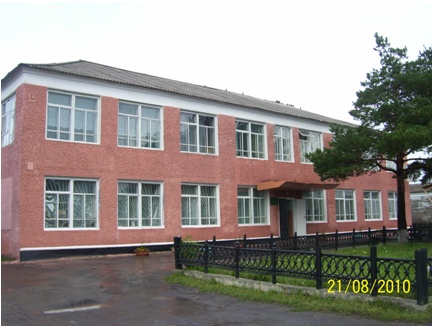 Тема: 
«Сварные соединения и швы»
Мастер производственного обучения  - Баранов  Владимир Ильич
Седельниково, Омская область, 2014
Р.Цепенев
«Волну встречают грудью корабли,
     Гудят мосты под ветрами натружено,
 Уходят в космос спутники Земли…
И всюду, сварщик, есть твой труд!
                                   Заслуженно
Гордишься ты профессией своей
    И, если надо, не считаясь с отдыхом,
    Творишь ты мир и счастье для людей
    Горячим сердцем, сварки жарким сполохом»
Ручная дуговая сварка покрытыми электродами
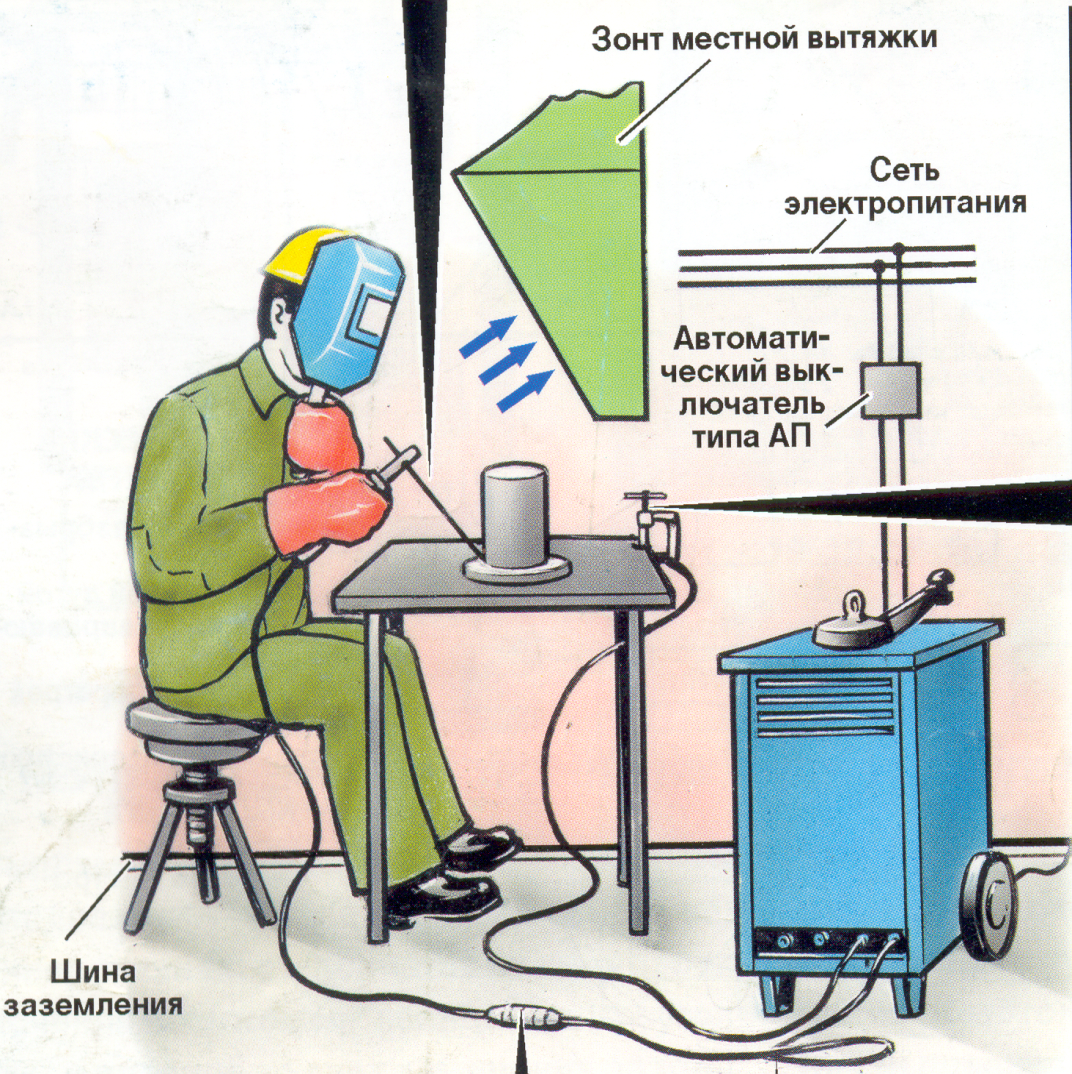 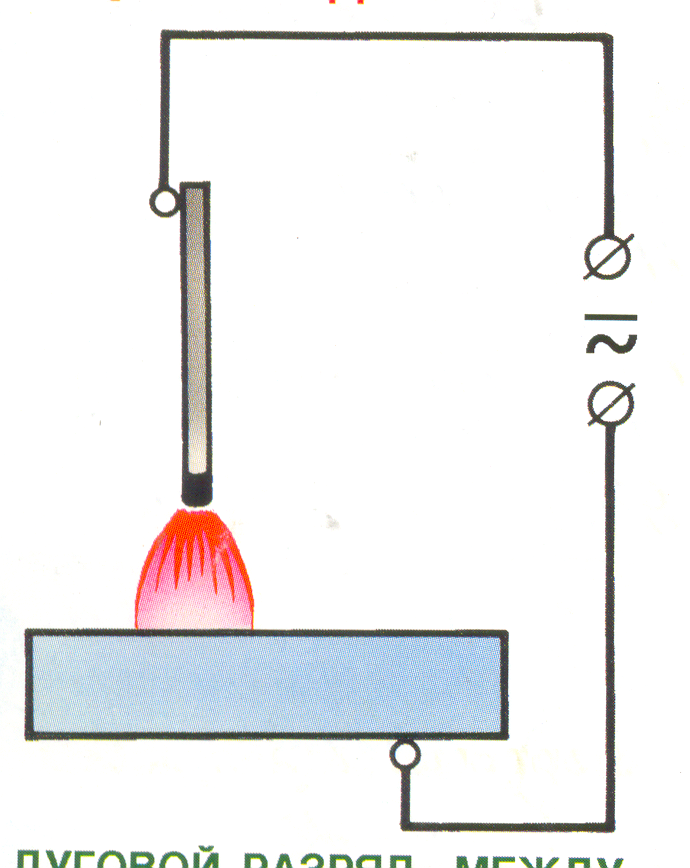 Механизированная дуговая сварка плавящимся электродом
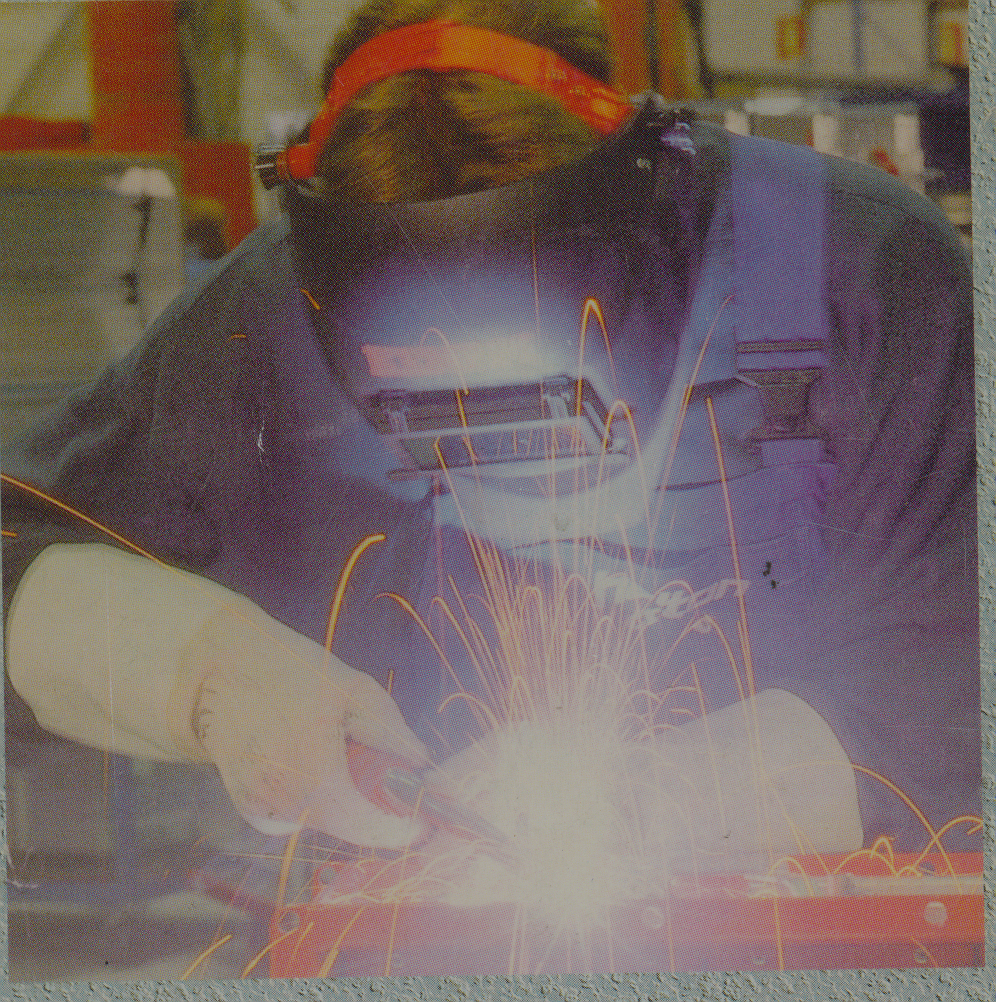 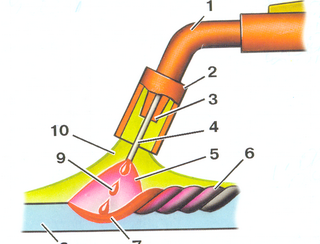 Ручная дуговая сварка неплавящимся электродом в защитных газах
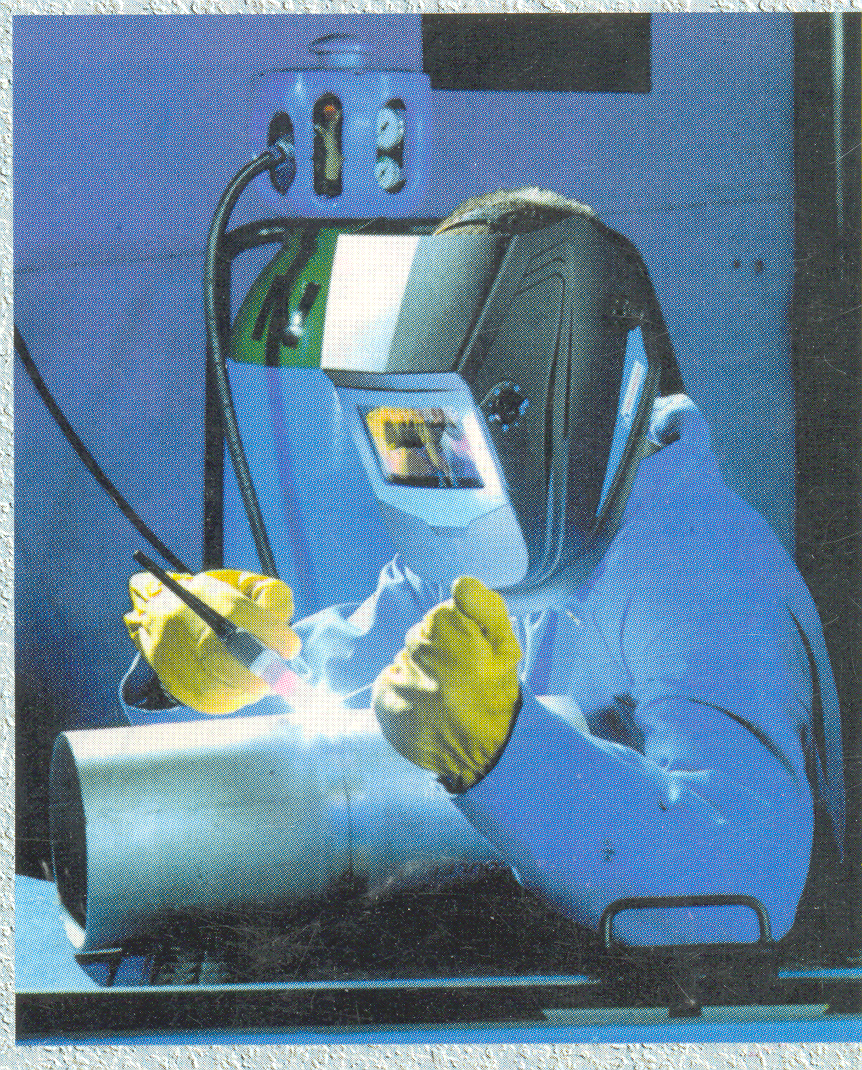 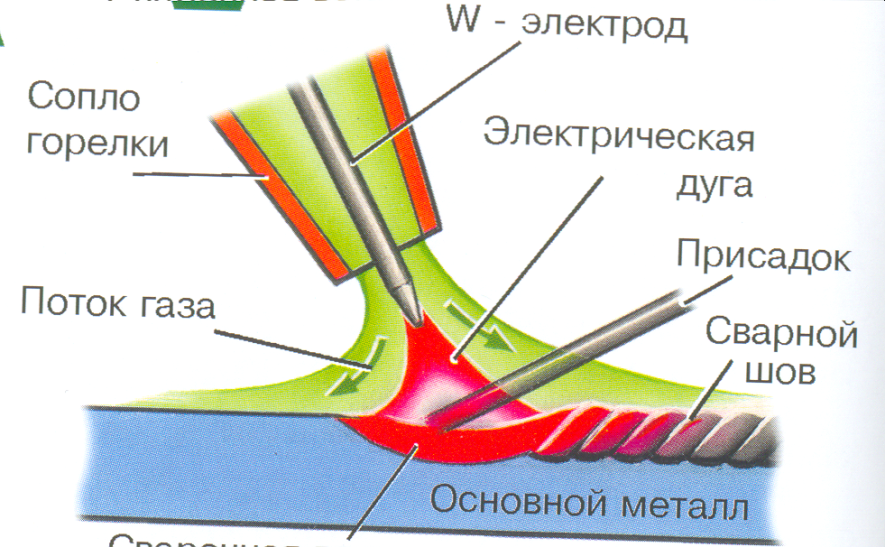 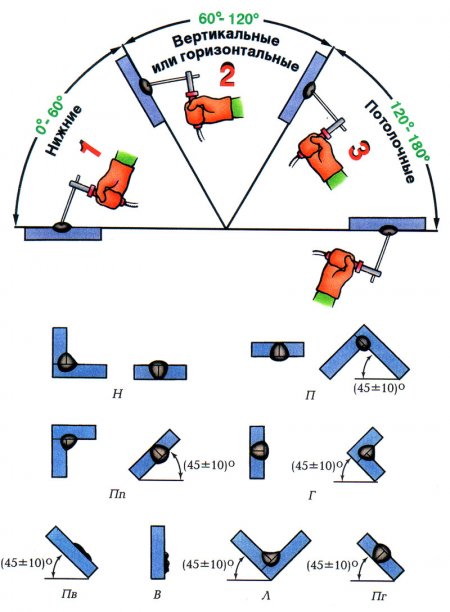 Сварные соединения и швы
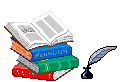 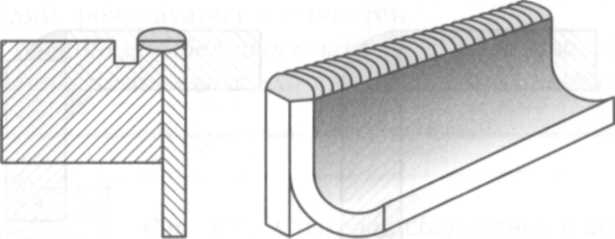 Виды сварных соединений
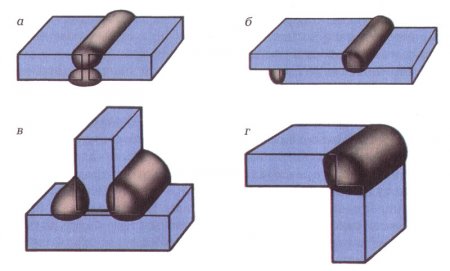 Стыковое соединение
Угловое соединение 
Торцовое соединение 
Нахлесточное соединение 
Тавровое соединение
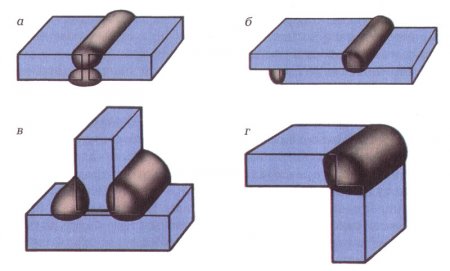 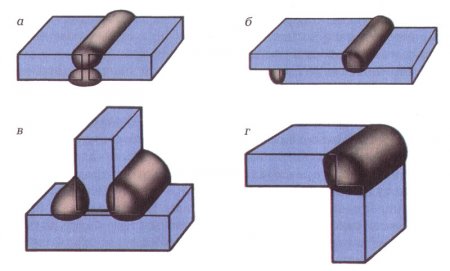 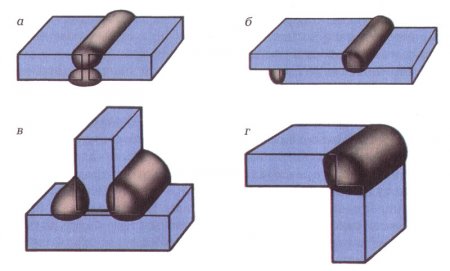 Сварные швы по внешнему виду
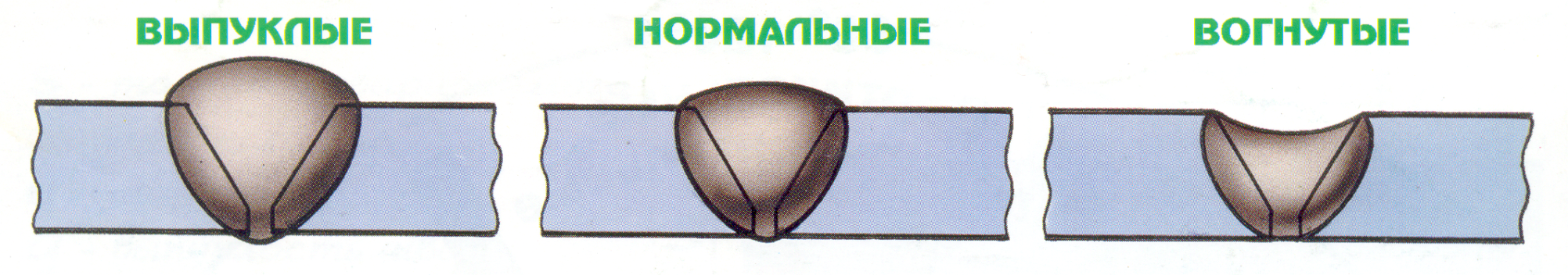 Типы сварных швов:
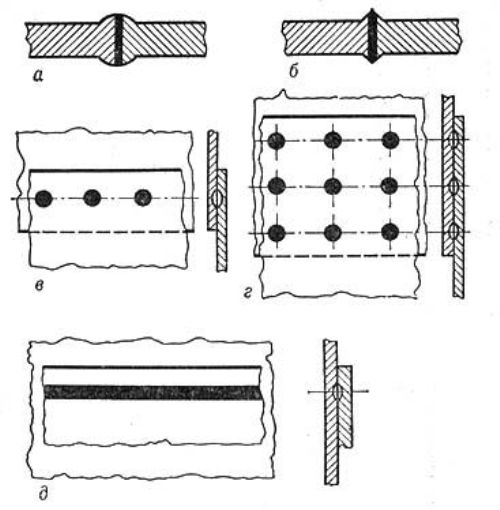 По назначению швы подразделяются на рабочие и связующие (конструктивные). 
По конструктивному признаку швы подразделяются на стыковые, угловые, наплавочные и точечные.
Сварные швы по протяженности
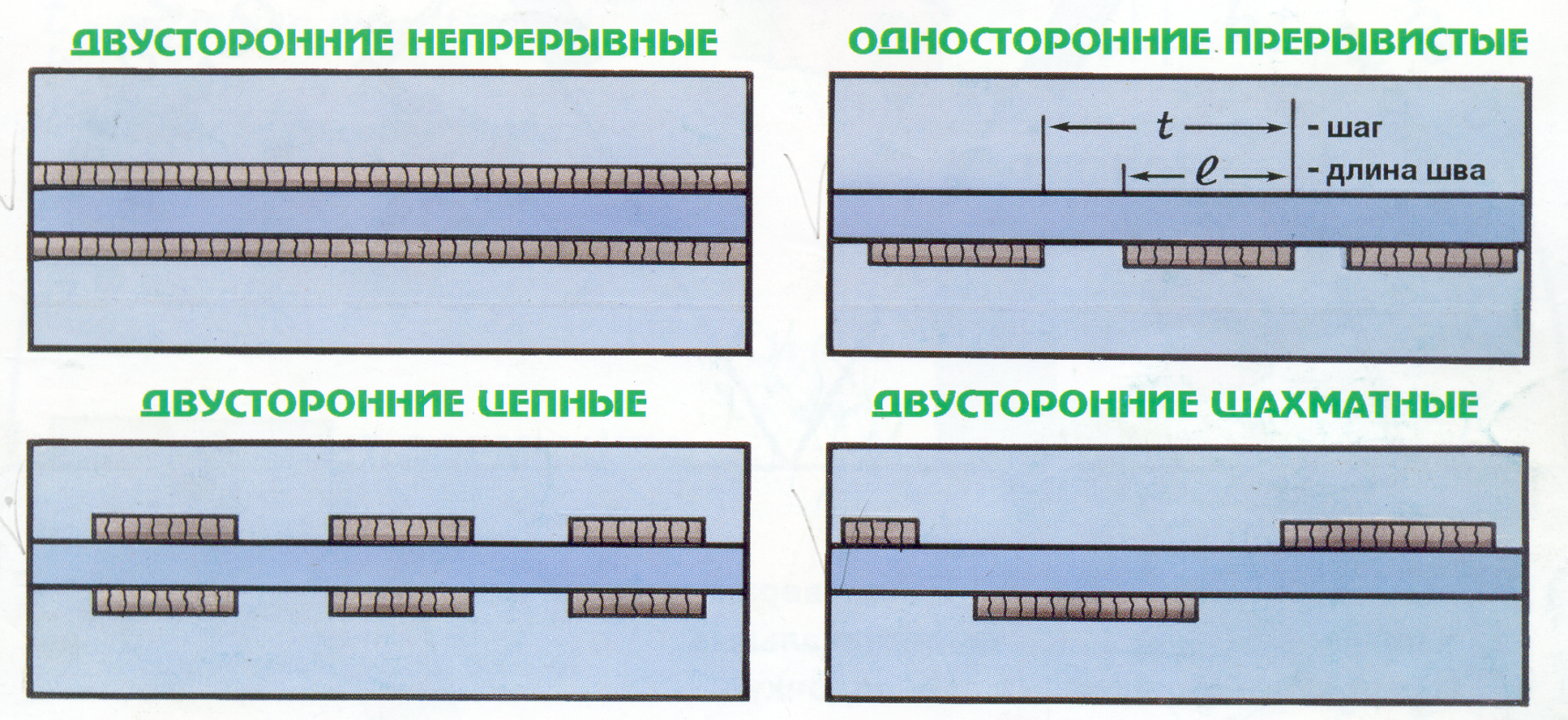 Сварные швы по действующему усилию (Р)
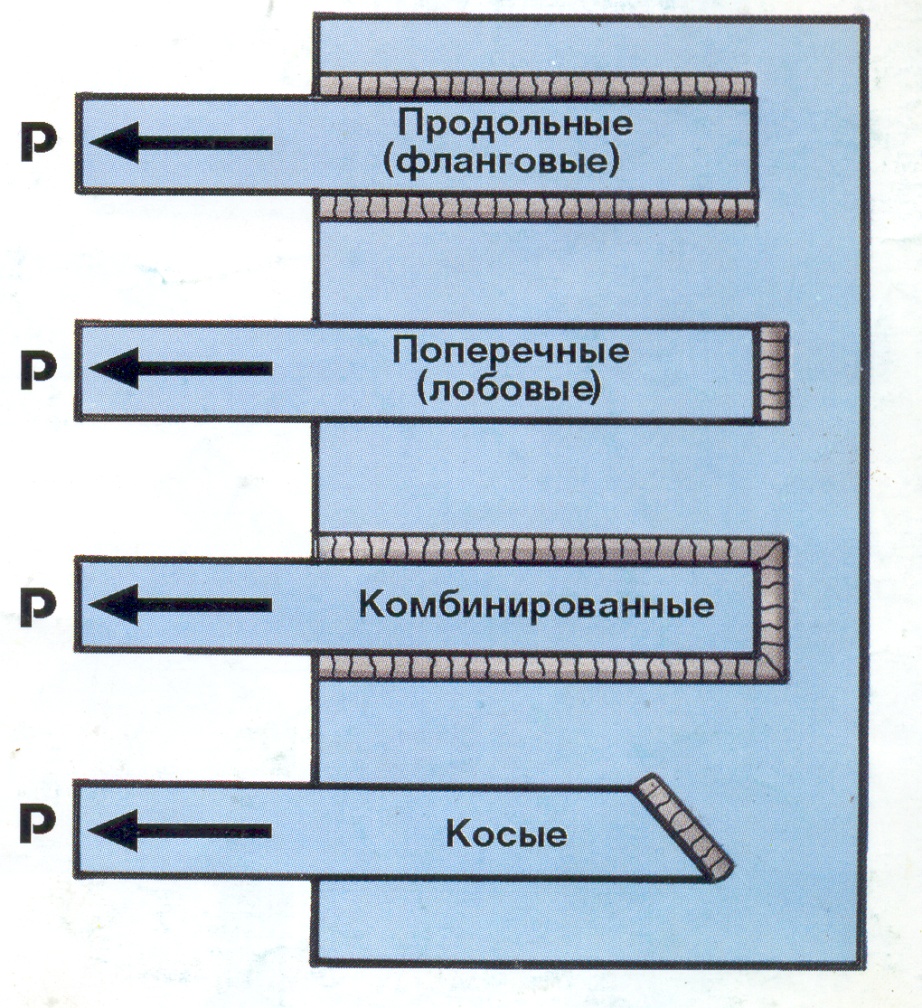 Параметры сварных швов
Стыковой шов
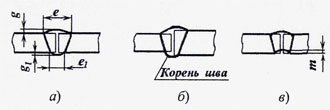 Параметры сварных швов
Угловой шов.
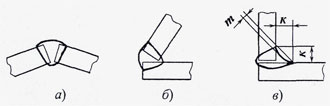 Условные изображения и обозначения швов сварных соединений
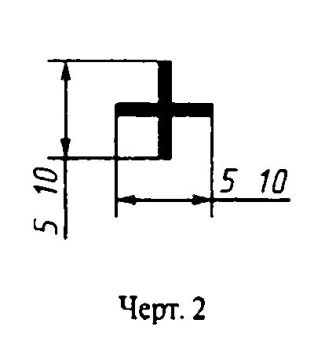 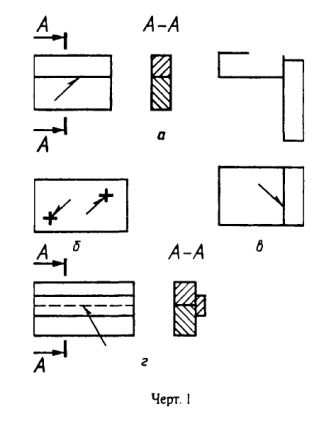 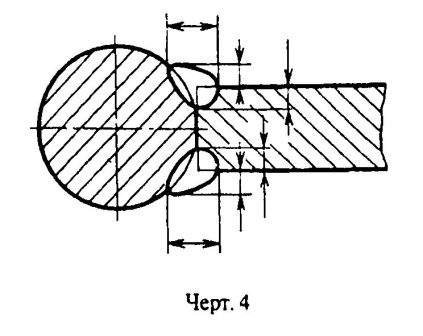 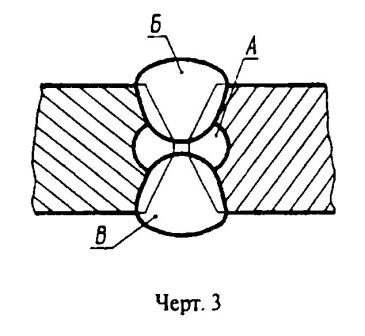 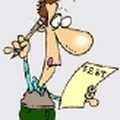 Задания:
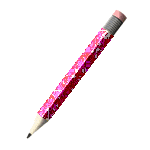 Начертить основные виды сварных соединений и дать определение.
Задания для самостоятельной работы
1.Начертить конструктивные элементы стыкового сварного шва.
2.Начертить конструктивные элементы вогнутого и выпуклого угловых швов.
3.Начертить конструктивные элементы углового и стыкового сварных швов.
4.Начертить конструктивные элементы стыкового шва
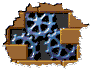 Домашние задание:
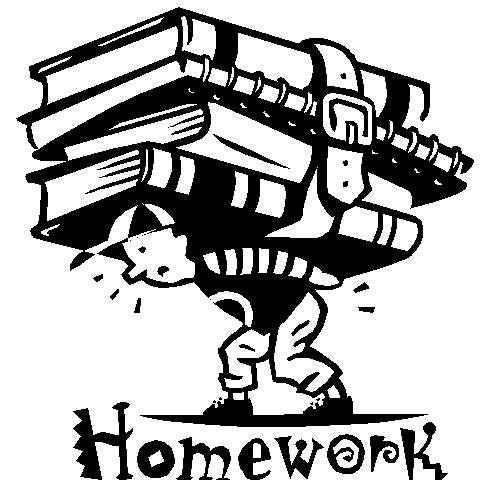 1.Начертить типы сварных швов по отношению к направлению действующих на них усилий.
2. Начертить положение в пространстве различных видов сварочных швов.
3.Повторить тему «Сварные соединения и швы». Виноградов В.С. Электрическая дуговая сварка: учебник для нач. проф. образования – М.: Издательский центр «Академия», 2010. стр. 10 – 20;
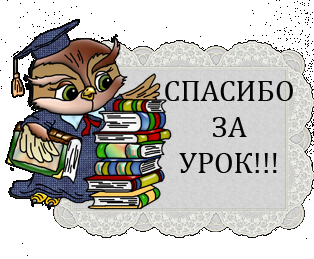